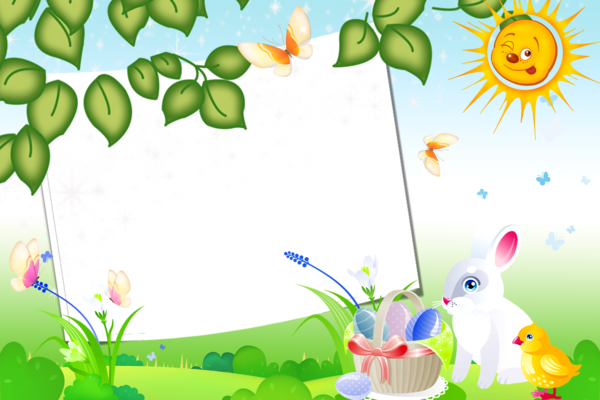 Родительское собрание

Младшей группы 
с психологом

Развитие 3-х лет
Что должен уметь ребенок?
Осваивает трехколесный велосипед;
Называет 4 цвета, ориентируется в 7-ми цветах;
Собирает от большего к меньшему матрешки, пирамидки…;
Наглядно ориентируется в конфигурации объемных геометрических фигур, определяет на ощупь;
Находит и может называть предметы большими и маленькими, выделять средний предмет между ними;
Определяет предмет по фактуре (мягкий, твердый);
Составляет картинку из 2-х частей;
Подбирает мозаику к несложному рисунку;
Проявляет инициативу в игре;
Играет с другими детьми используя фантазию и предметы;
Подражает взрослым и другим детям;
Выполняет правила в подвижных играх;
Строит из кубиков и конструктора;
Начинает активно развиваться речь;
Начинают одеваться и раздеваться самостоятельно;
Сам моет руки и умывается;
Подражает письму взрослого;
Рисует и лепит несложные предметы;
Как проходят занятия с психологом

Начало занятия с массажером;
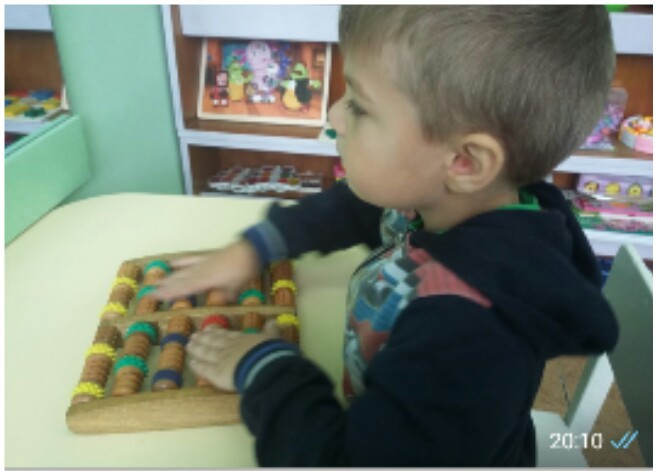 Развивающая часть
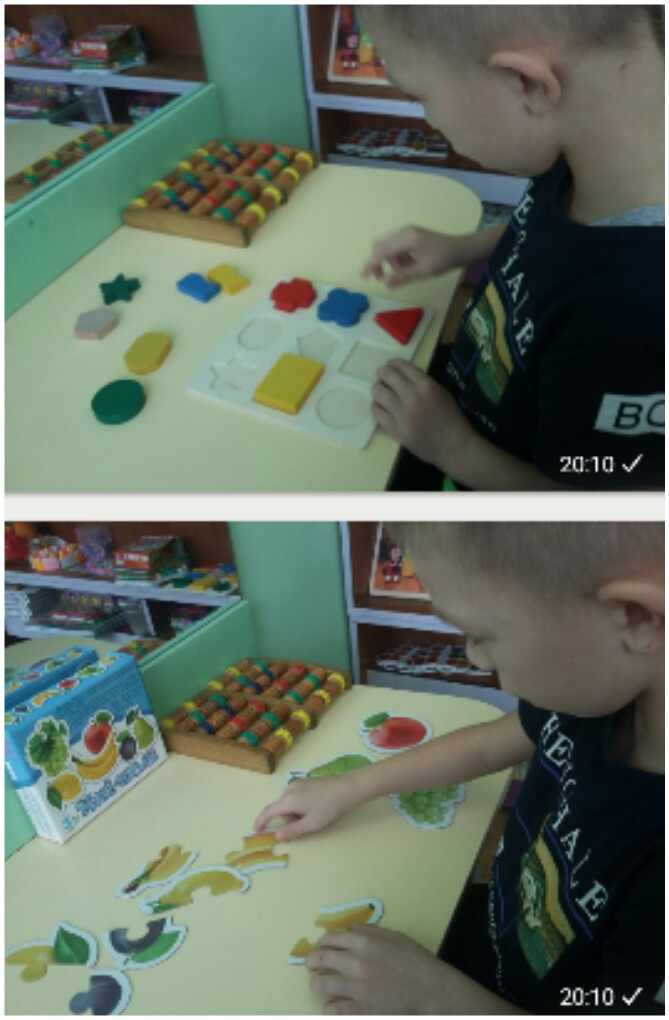 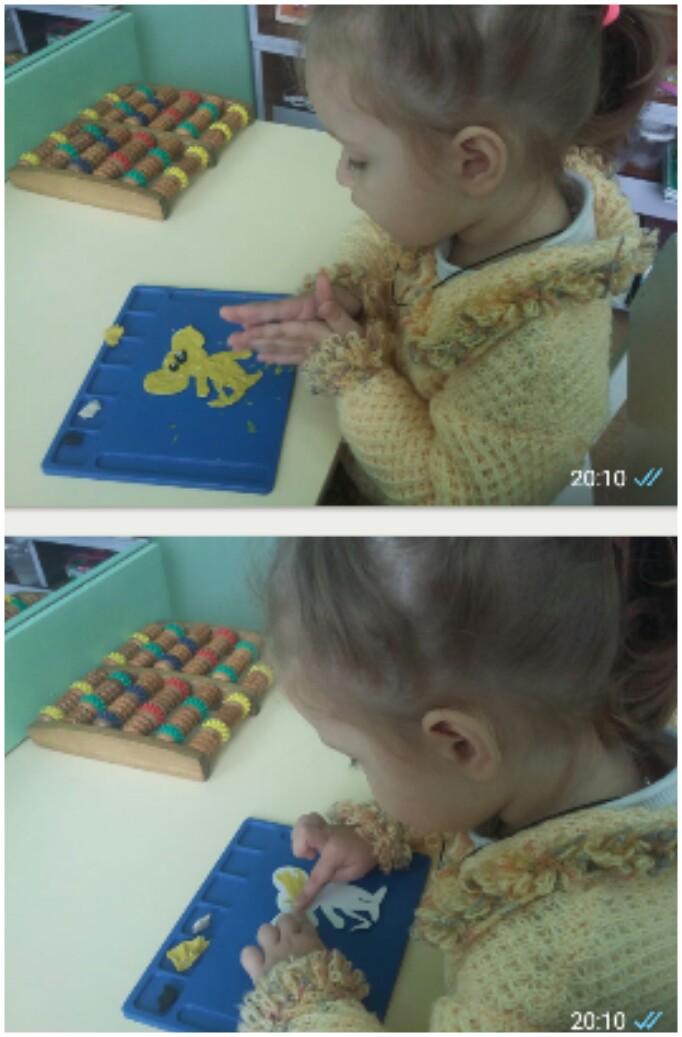 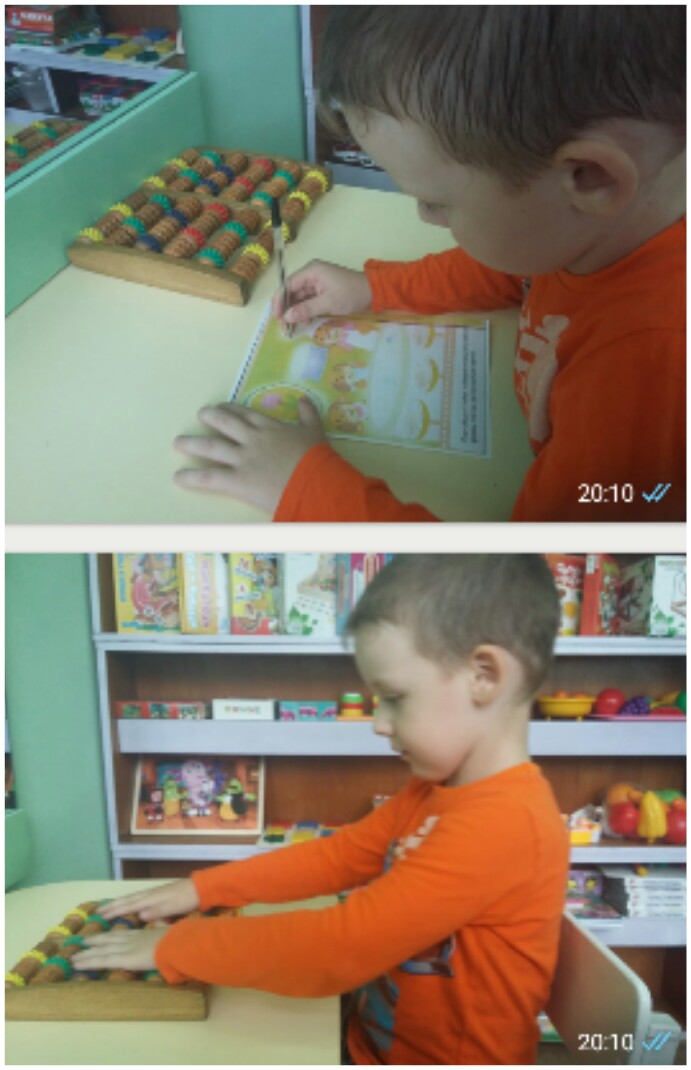 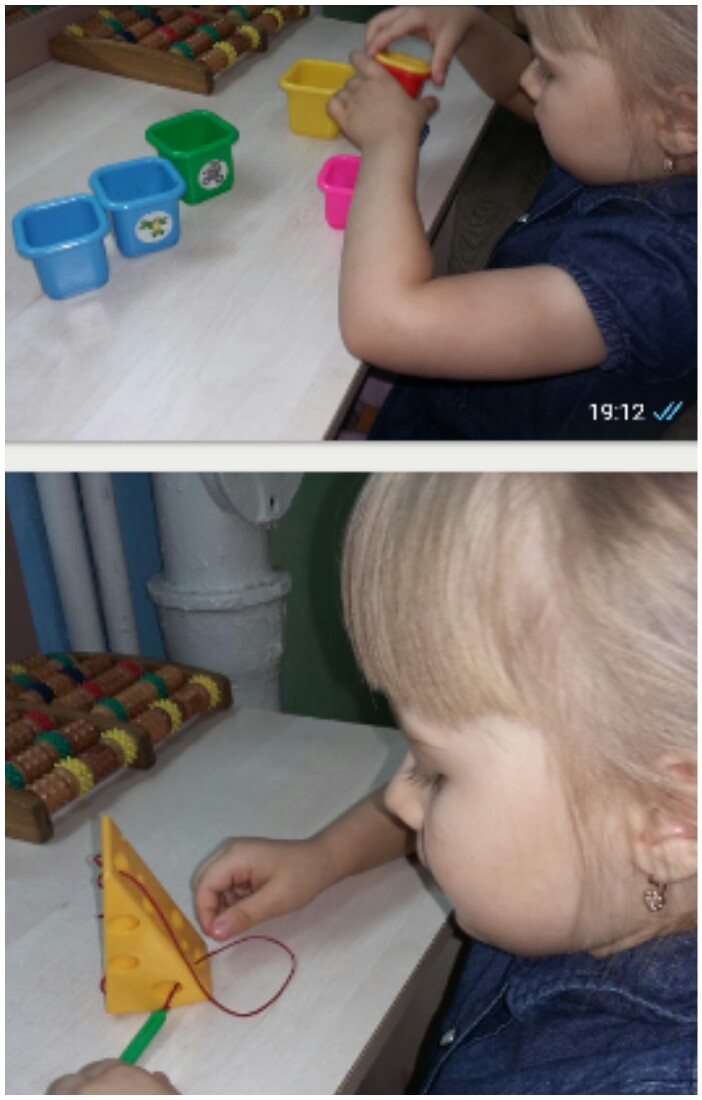 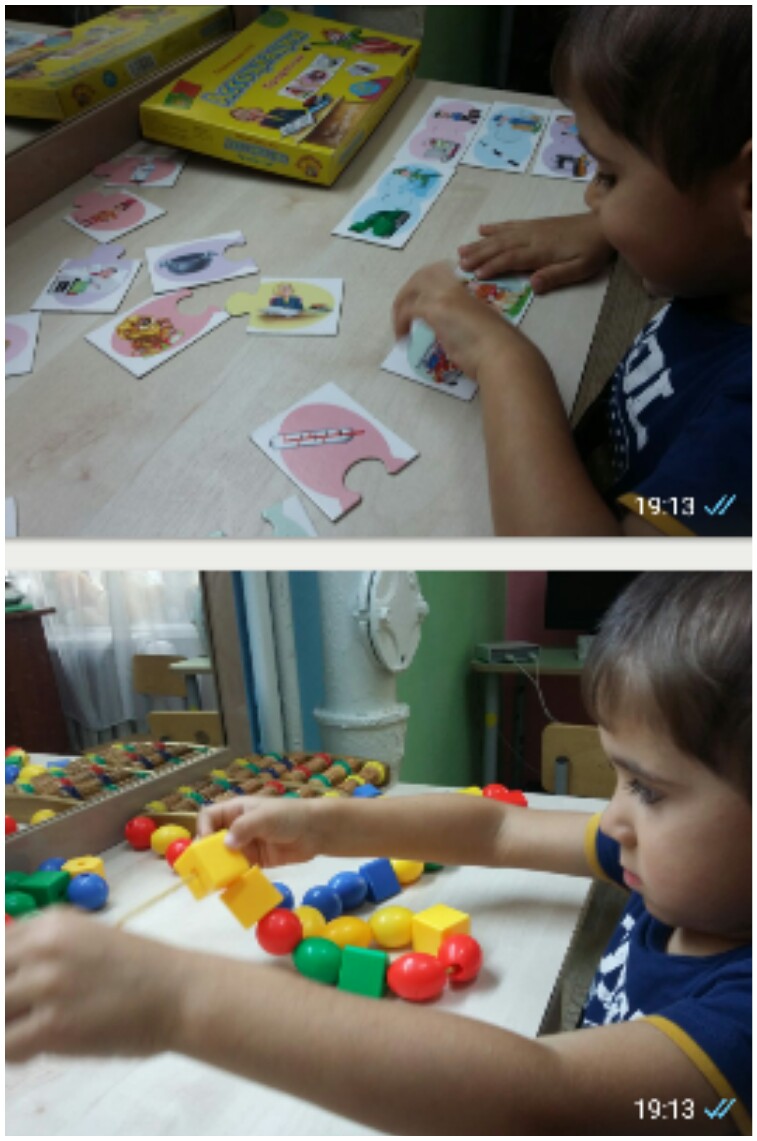 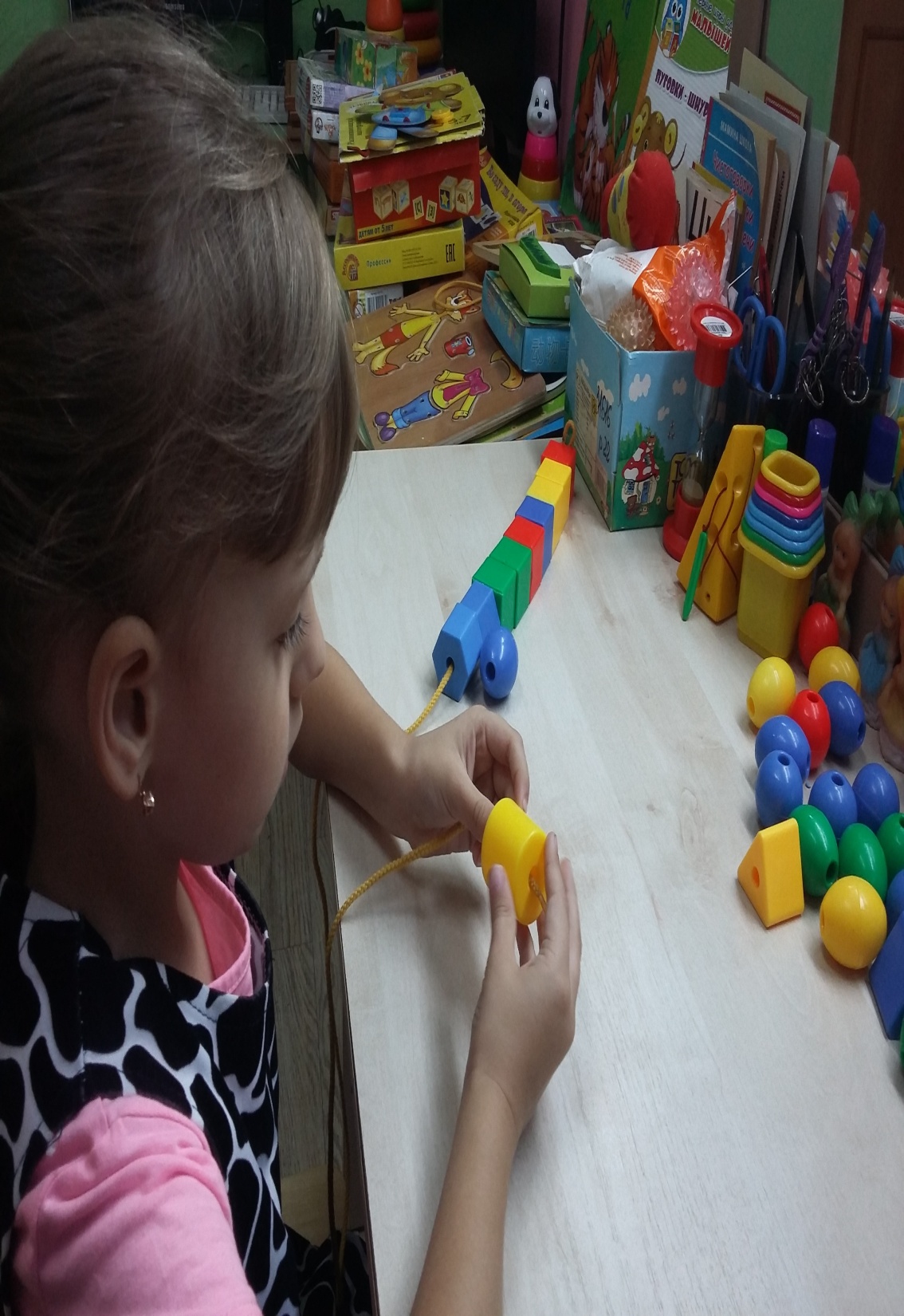 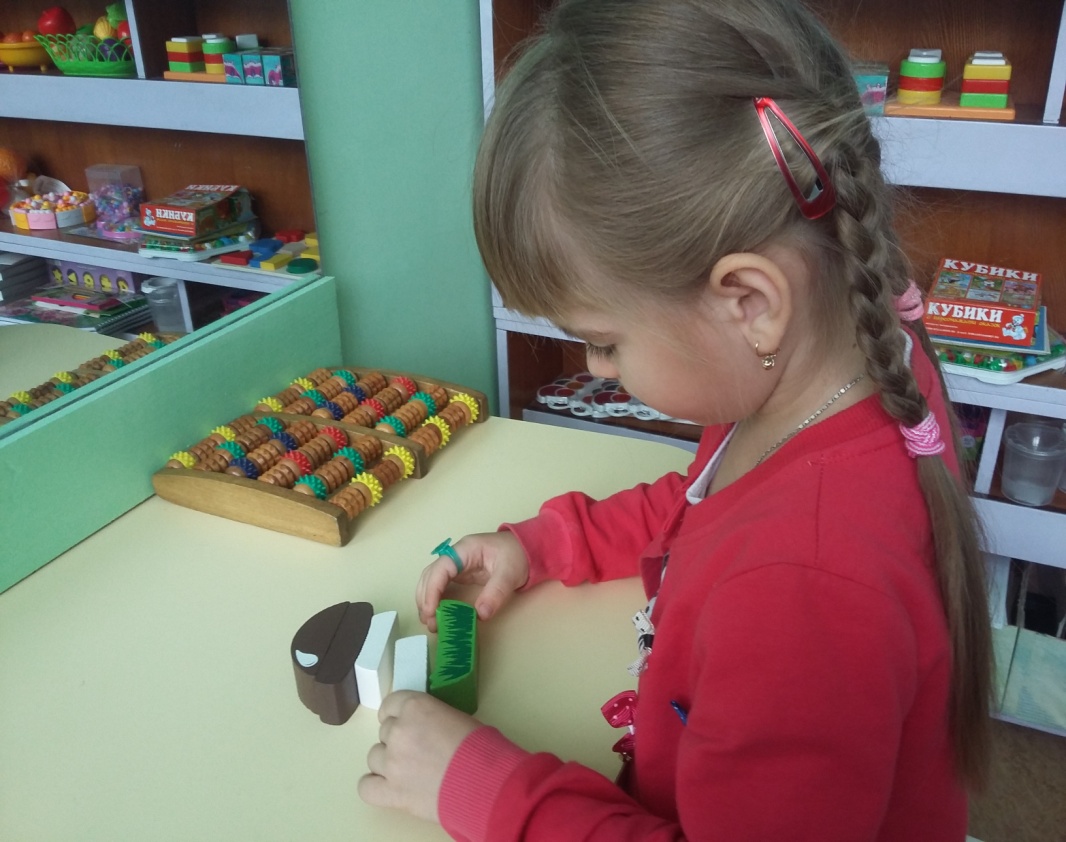 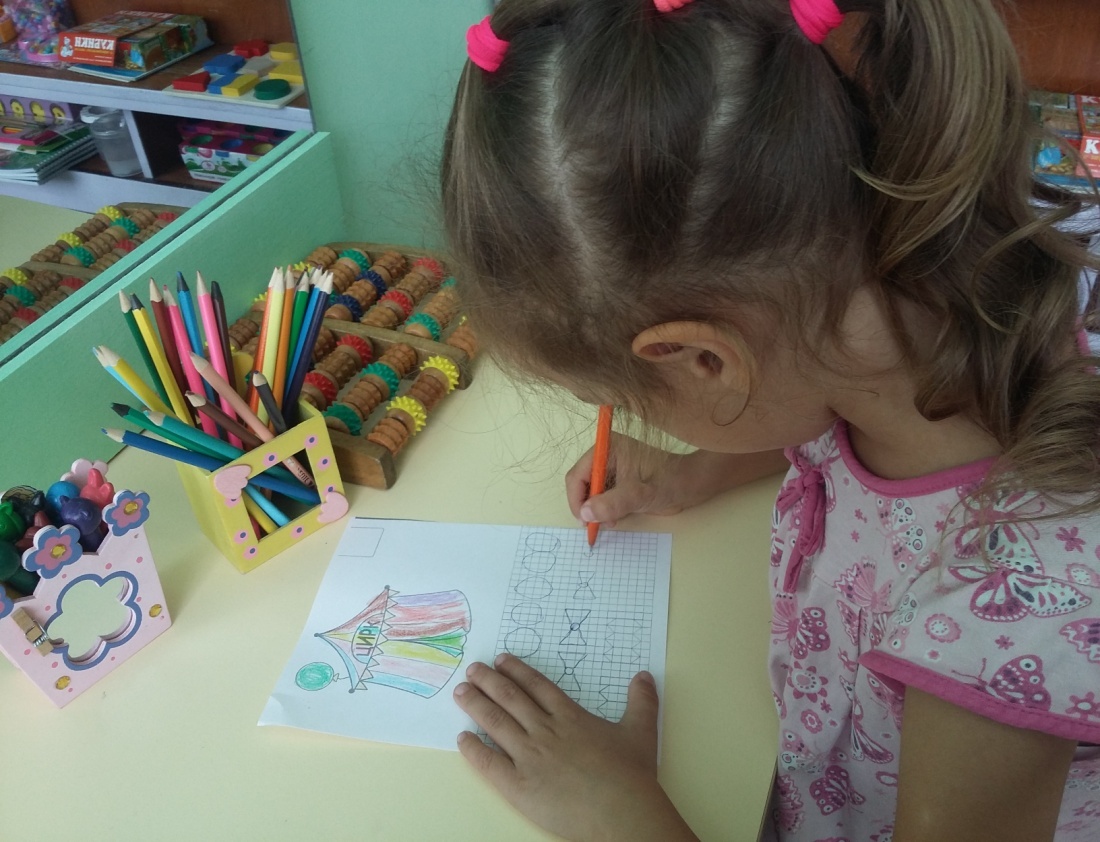 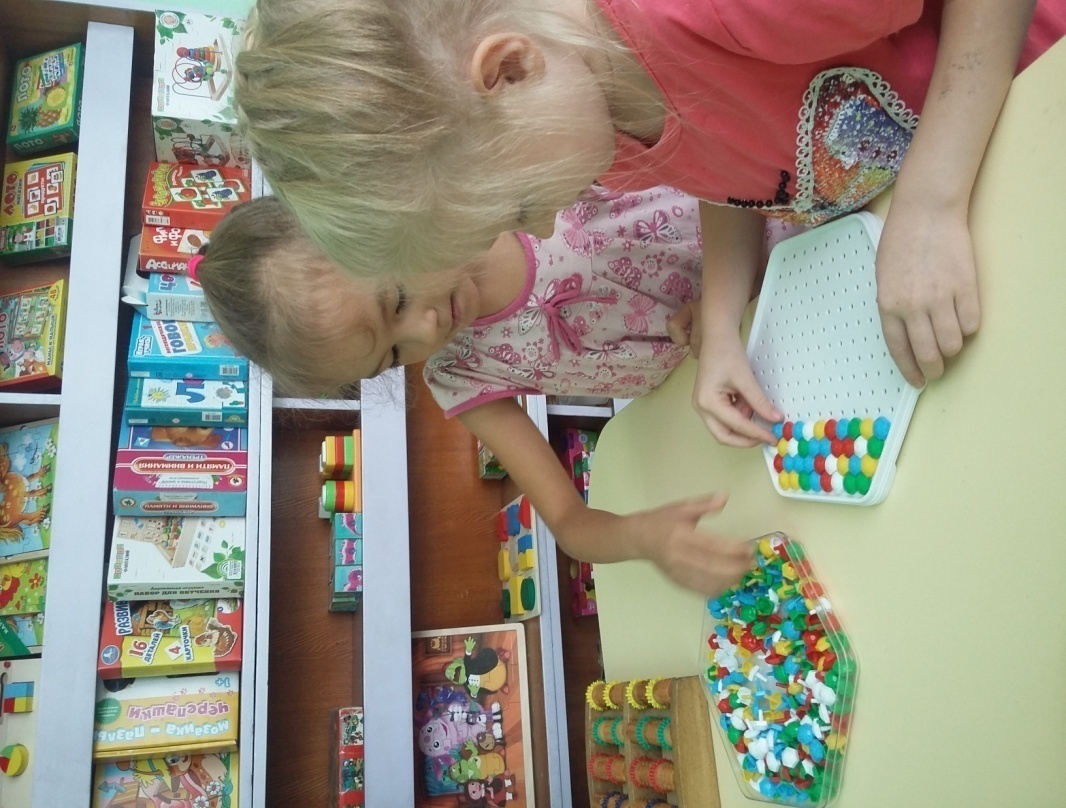 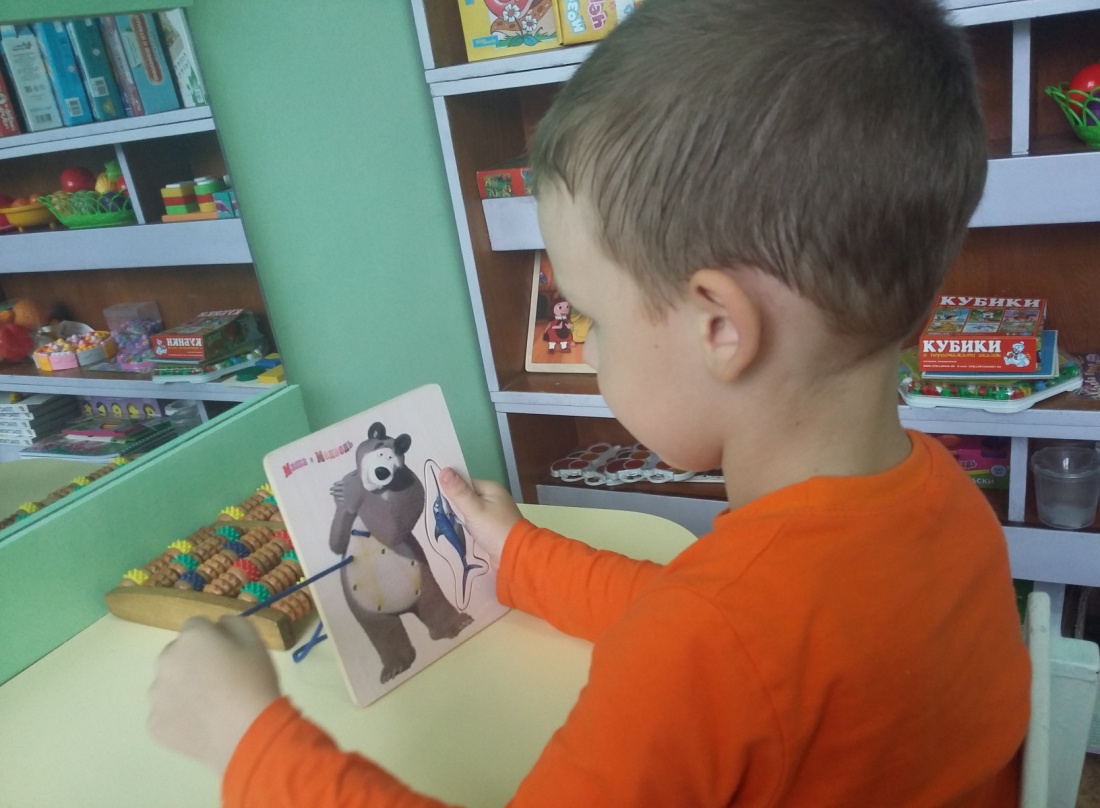 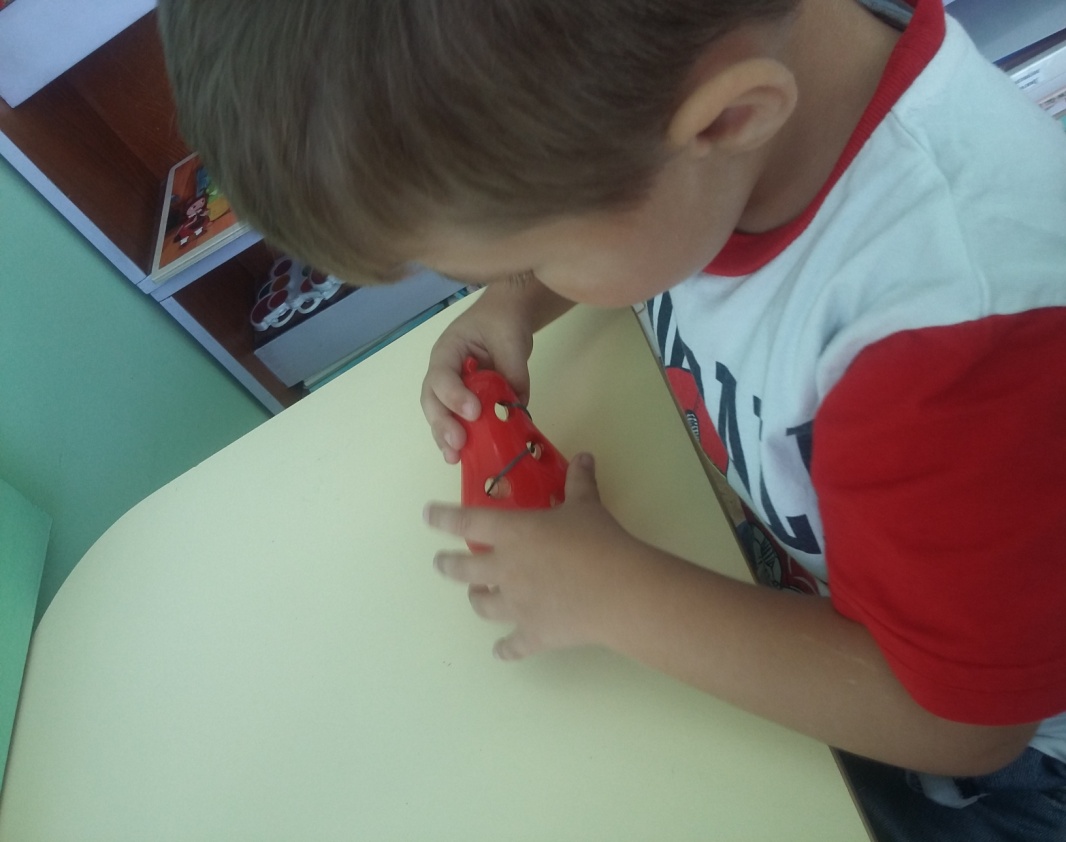 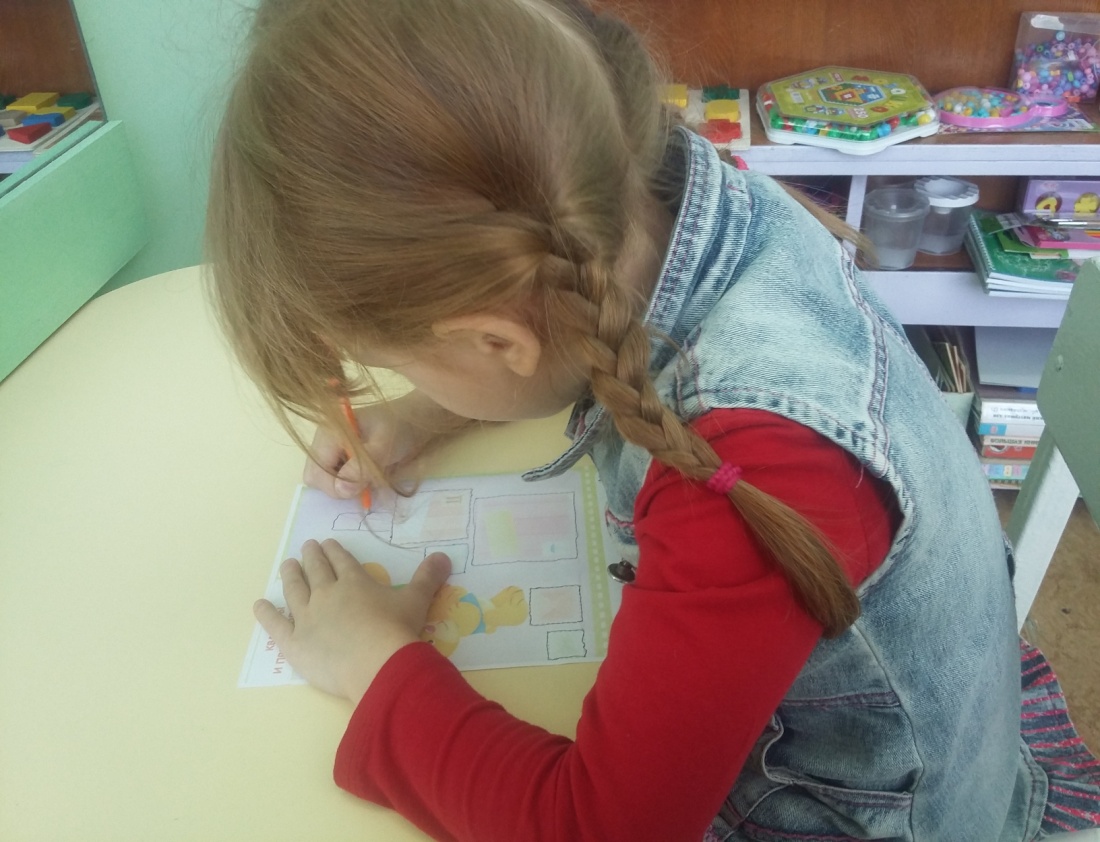 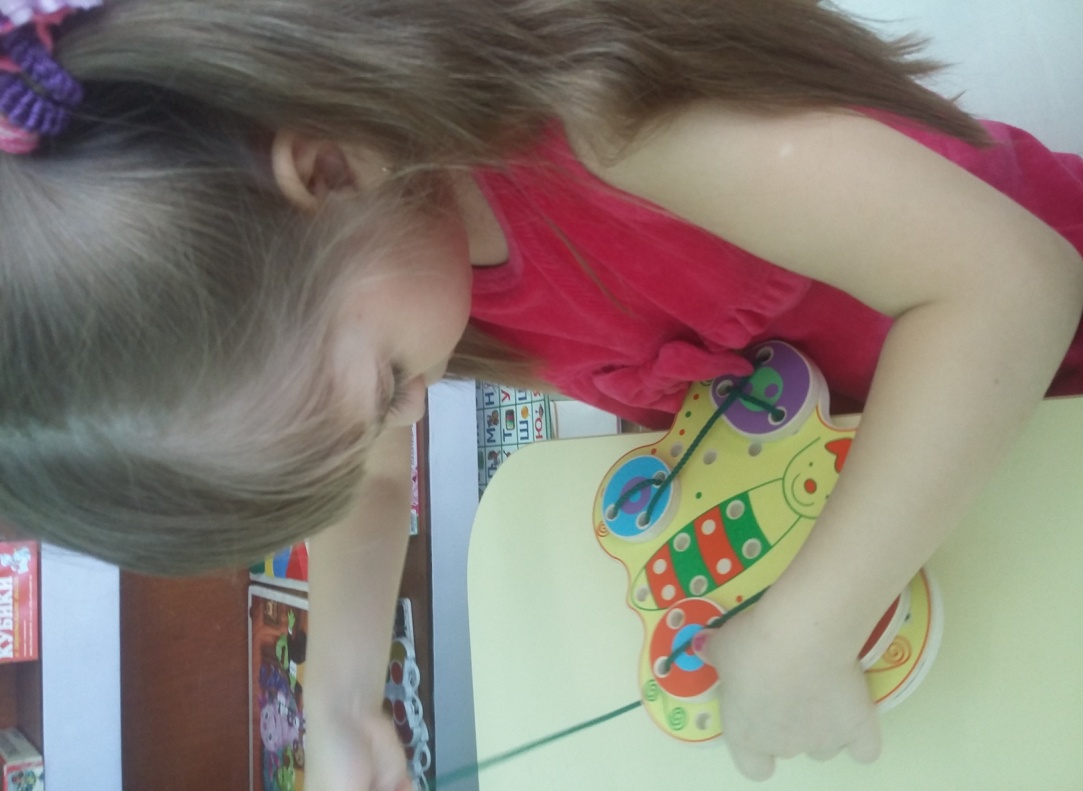 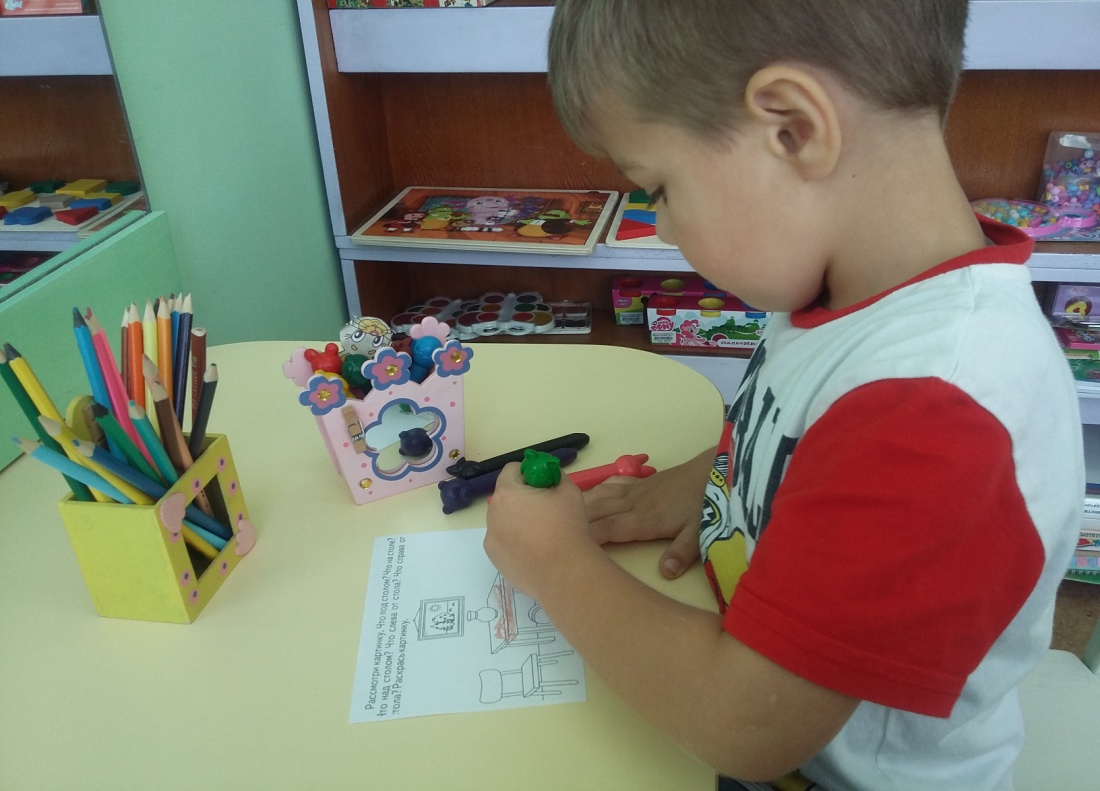 Пальчиковая гимнастика
Паучок
(Руки скрещены. Пальцы каждой руки "бегут" по предплечью, а затем по плечу другой руки.)
Паучок ходил по ветке,
А за ним ходили детки.
(Кисти свободно опущены, выполняем стряхивающее движение - дождик.)
Дождик с неба вдруг полил,
(Хлопок ладонями по столу/коленям.)
Паучков на землю смыл.
(Ладони боковыми сторонами прижаты друг к другу, пальцы растопырены, качаем руками -солнышко светит.)
Солнце стало пригревать,
(Делаем движения такие же, как и в самом начале.)
Паучок ползёт опять,
("Паучки" ползают по голове.)
А за ним ползут все детки,
Чтобы погулять на ветке.
Диагностика
Диагностика развития детей поможет Вам самостоятельно оценить уровень психического развития Вашего ребенка и узнать, над чем стоит еще поработать. Диагностика предполагает небольшие тесты и наблюдение.
Результаты диагностики положительный
Если результаты диагностики Вас обрадуют, то продолжайте заниматься с ребенком так же, у Вашего ребенка есть все необходимое для полноценного развития.
Результаты диагностики с низким уровнем
Если диагностика показывает низкий уровень развития Вашего ребенка того или иного психического процесса. В этом случае родитель и воспитатель получит рекомендации по дальнейшему развитию ребенка.
Внимание
Перед ребенком выкладывают картинки (или предметы). Аналогичный набор находится у взрослого. Ребенку поочередно предъявляют картинки, предлагают найти такую же и сказать, что на ней изображено
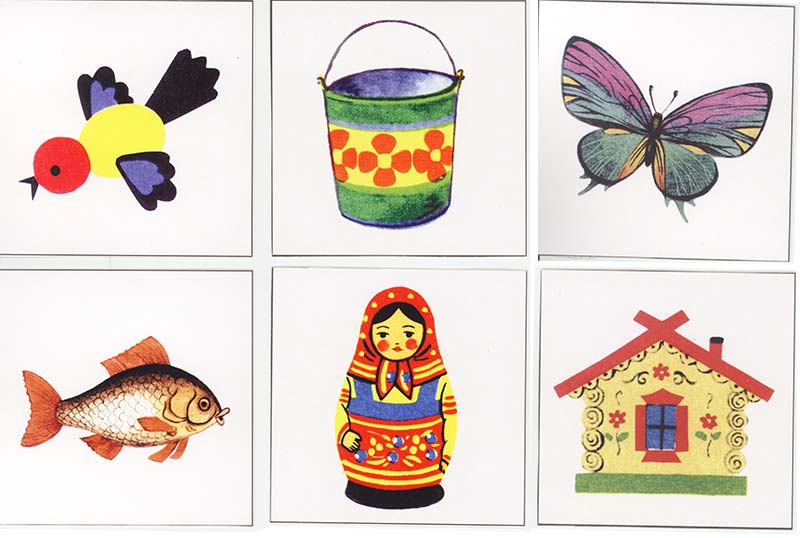 Речь
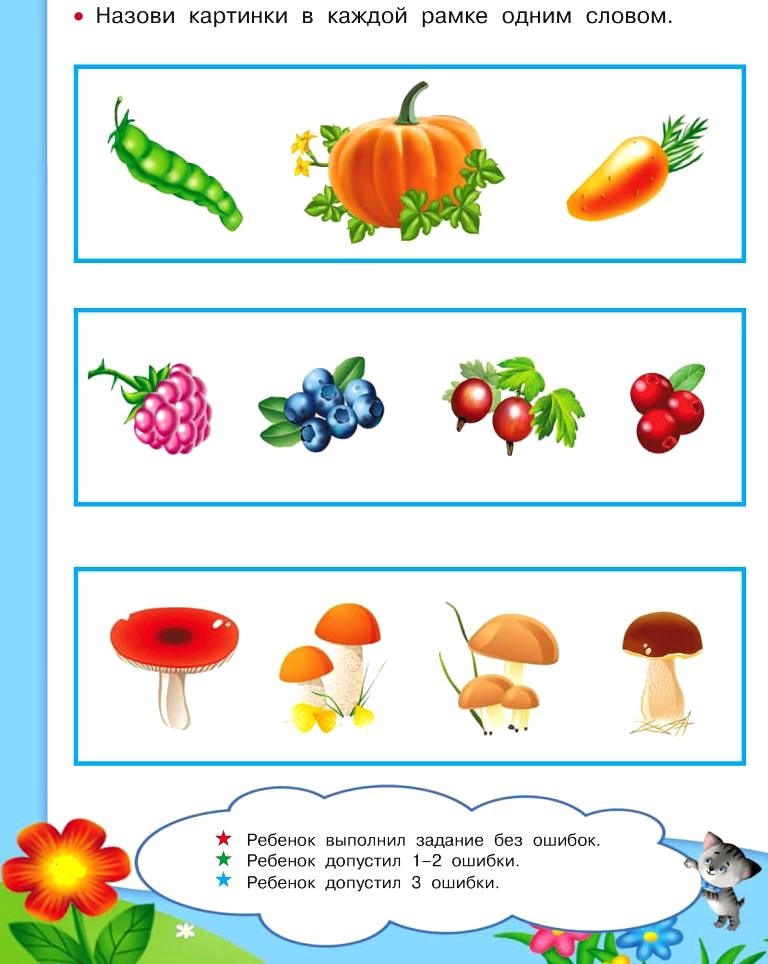 Мышление
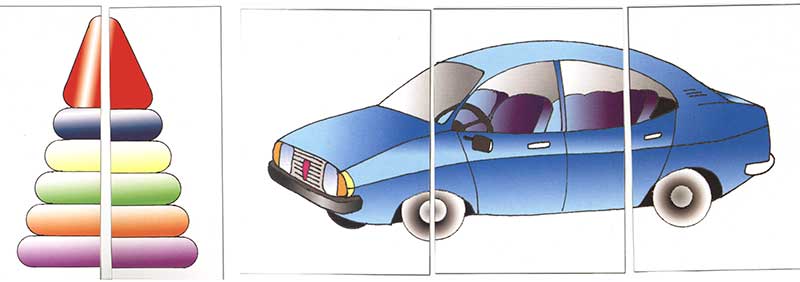 Разрезанные картинки. «Как ты думаешь, что нарисовано на этой картинке? Что получится, когда ты сложишь части вместе?»
Восприятие
У взрослого и ребенка по одинаковому комплекту цветных кубиков (синий, желтый, зеленый, красный).
Взрослый берет один из кубиков и предлагает ребенку показать такой же. Аналогично выполняются задания со всеми кубиками.
Ребенку предлагают показать красный кубик, затем синий, желтый, зеленый.
Взрослый поочередно берет кубики и спрашивает, какого они цвета.
Память
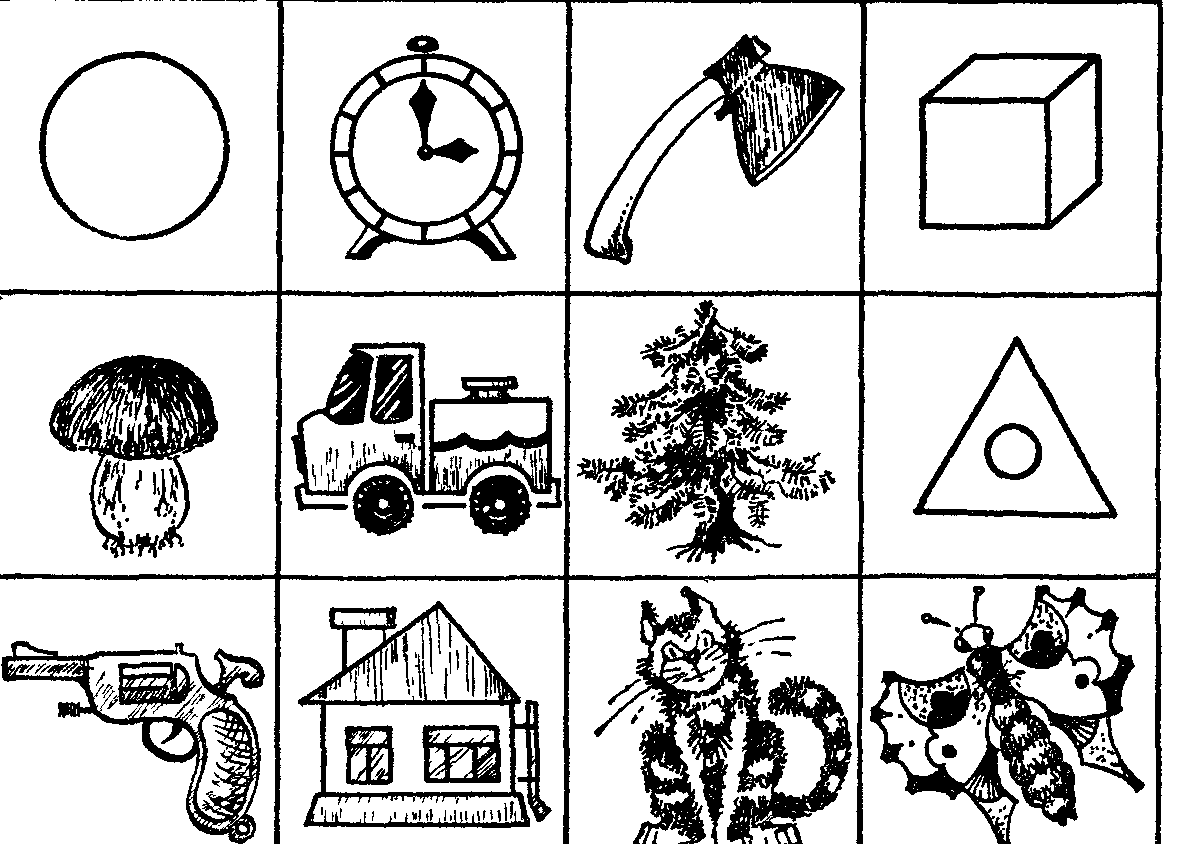 Воображение
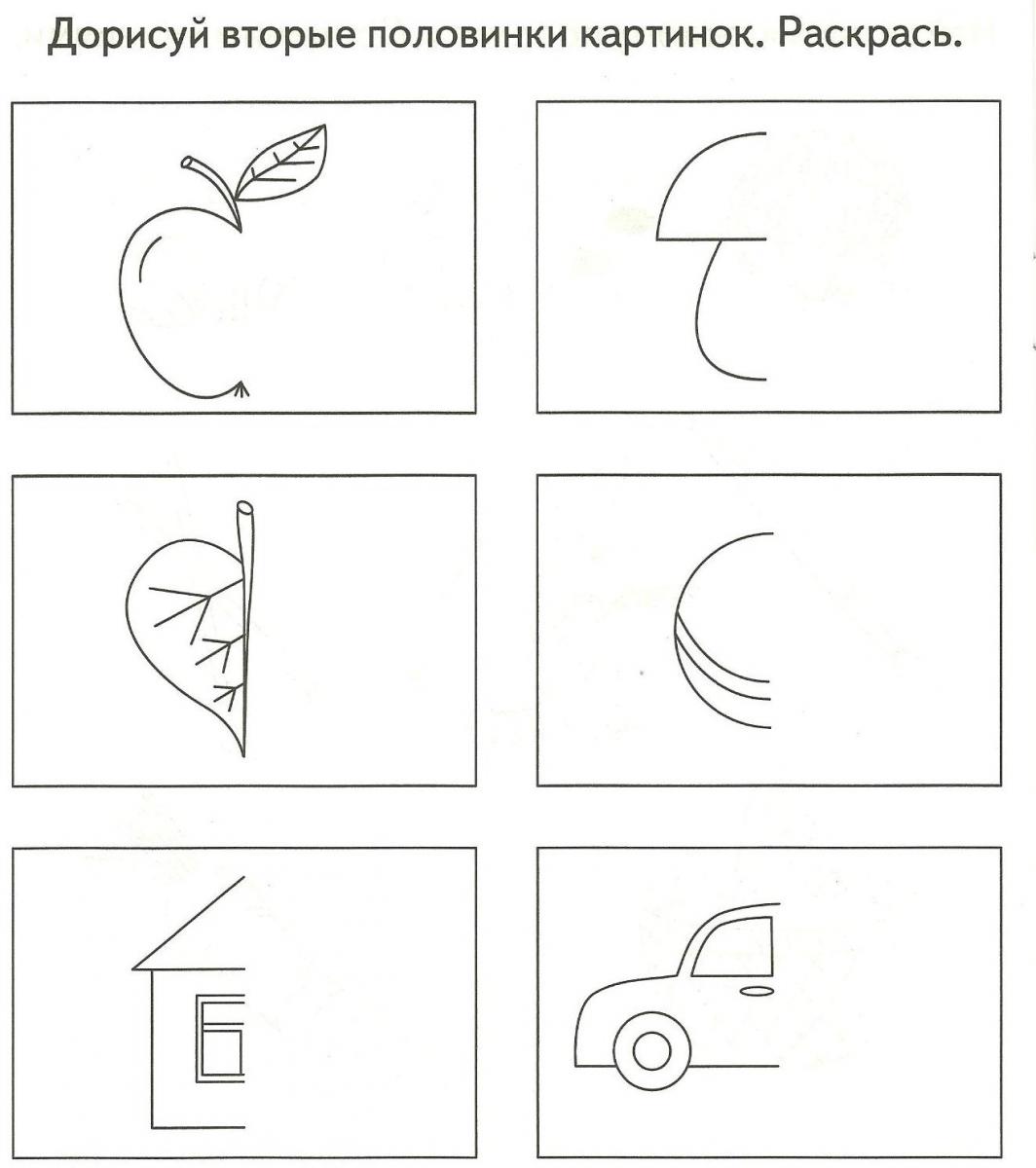 Спасибо за внимание!